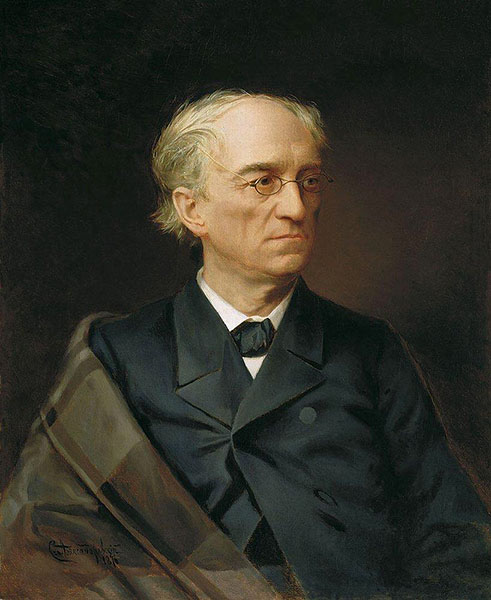 ФедорИвановичТютчев
ВЕСЕННЯЯ
               ГРОЗА
Люблю грозу в начале мая,
Когда весенний, первый гром,Как бы резвяся и играя,Грохочет в небе  голубом.
Гремят раскаты молодые,
Вот дождик  брызнул, пыль летит,
Повисли перлы дождевые,
И солнце нити золотит.
С горы бежит поток проворный,
В лесу не молкнет птичий гам,
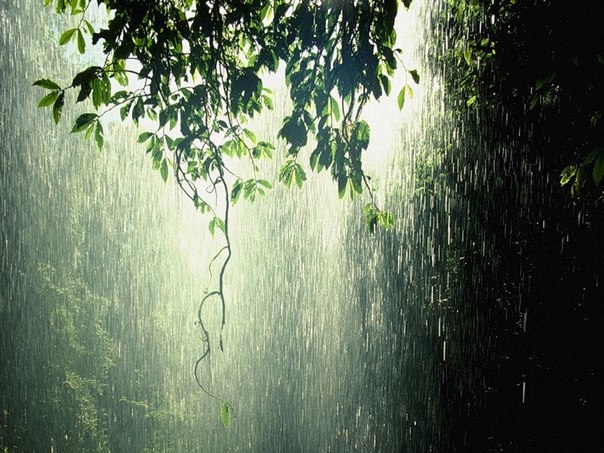 И гам лесной, и шум нагорный-Все вторит весело громам.
Автор презентации: Ярушина Татьяна Ивановна
учитель начальных классов 
МОУ «СОШ №4»
города Печоры
Республики Коми.
В создании презентации были использованы интернет ресурсы.
2012 год